LÄNDER UND SPRACHEN
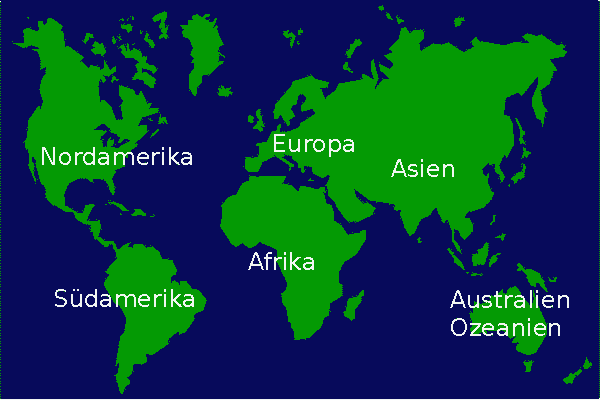 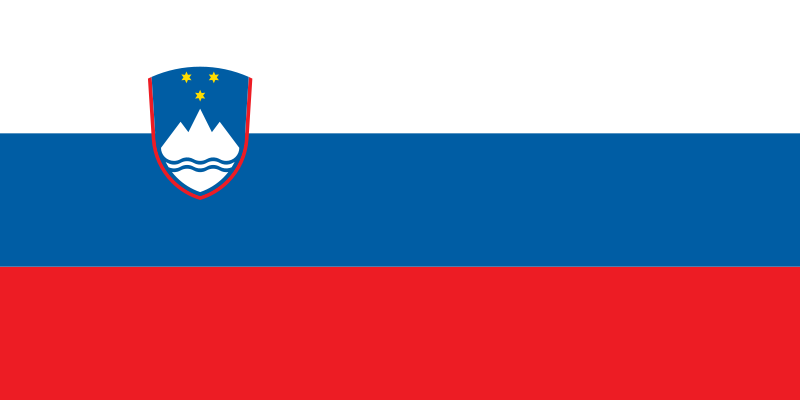 Slowenien
Slowenisch
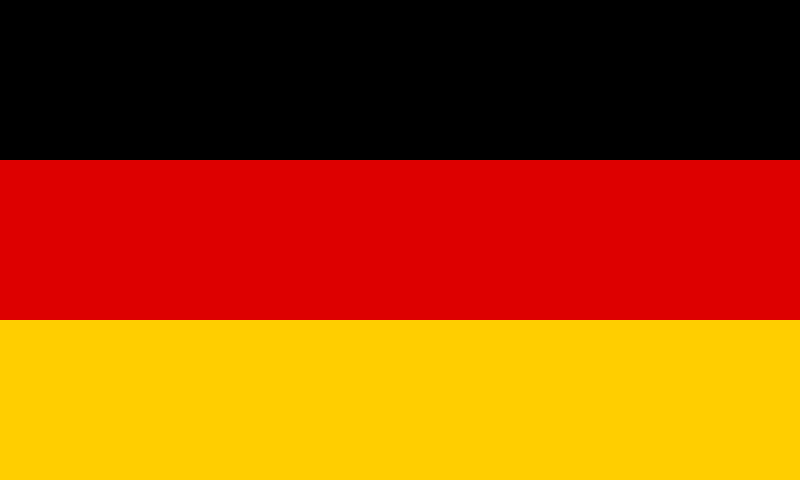 Deutschland
Deutsch
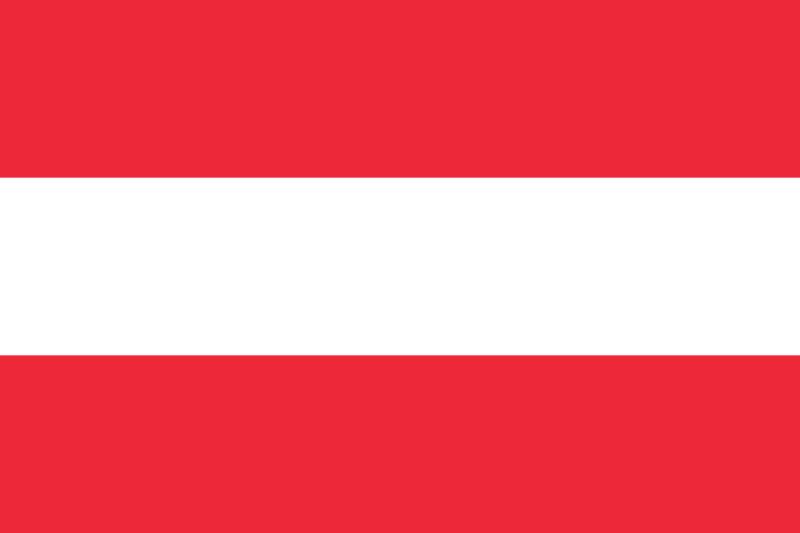 Österreich
Deutsch
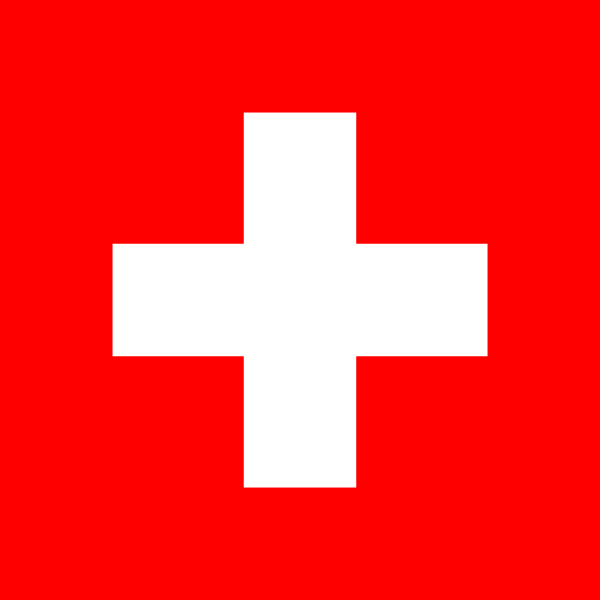 die Schweiz
Deutsch, Italienisch, Französich,Retoromanisch
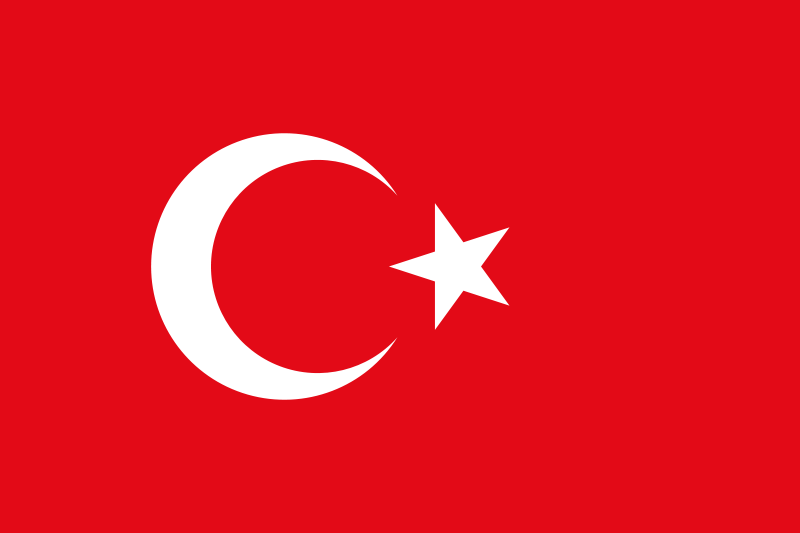 die Türkei
Türkisch
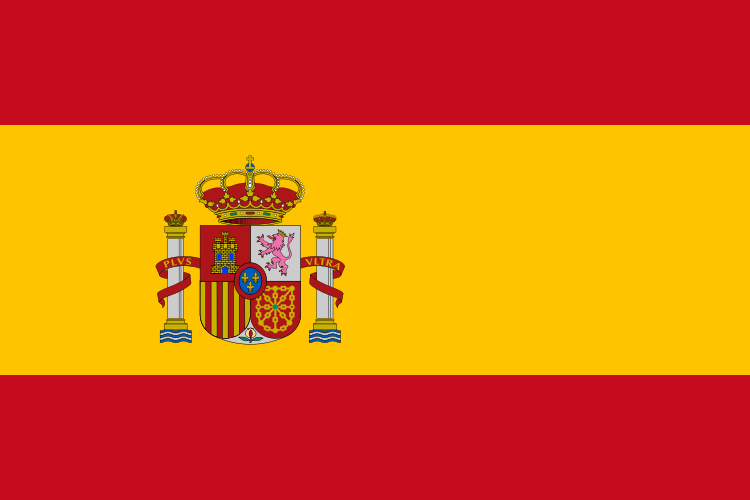 Spanien
Spanisch
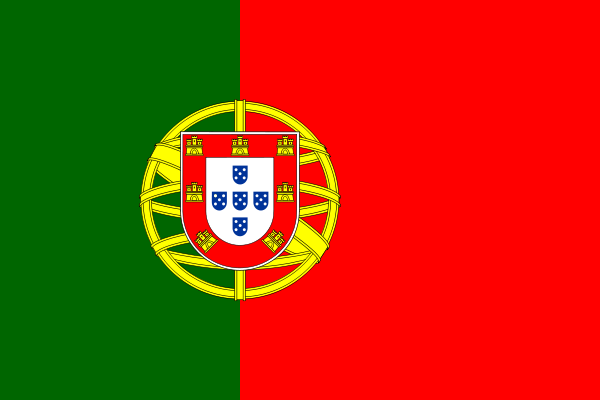 Portugal
Portugiesisch
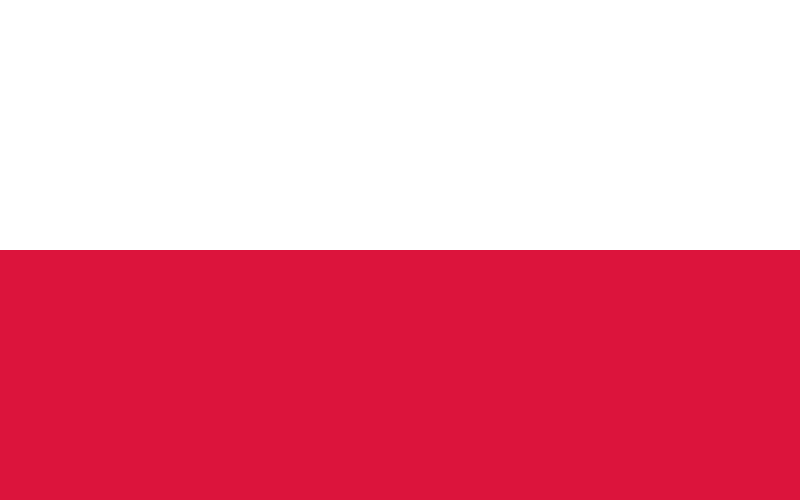 Polen
Polnisch
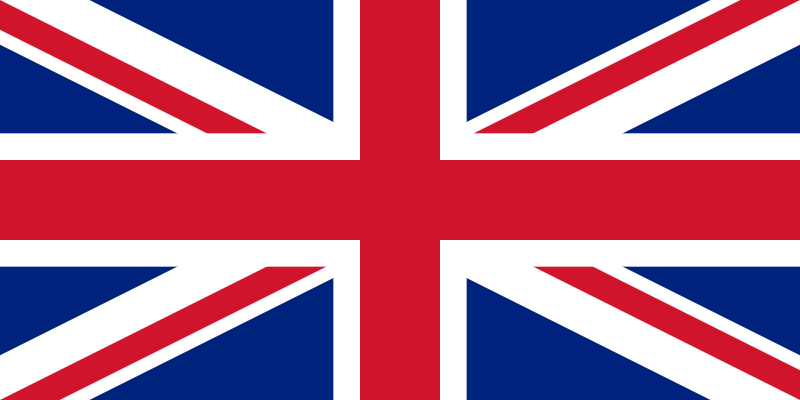 Großbritannien
Englisch
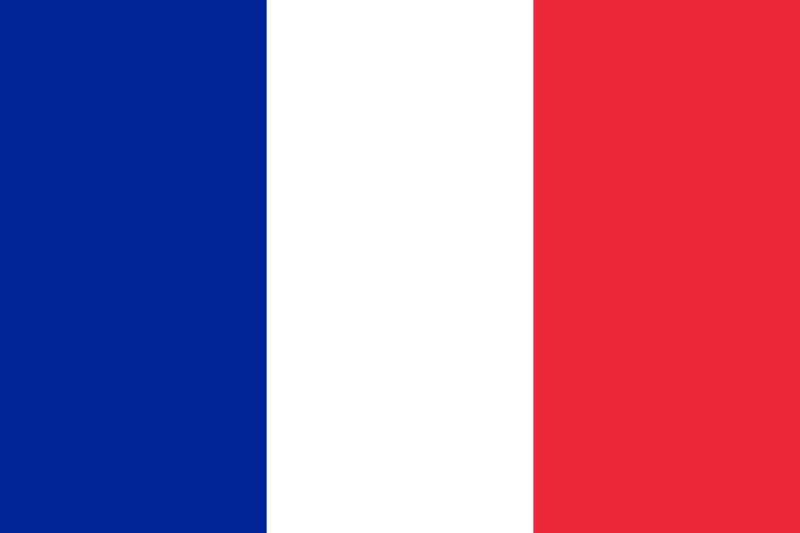 Frankreich
Französisch
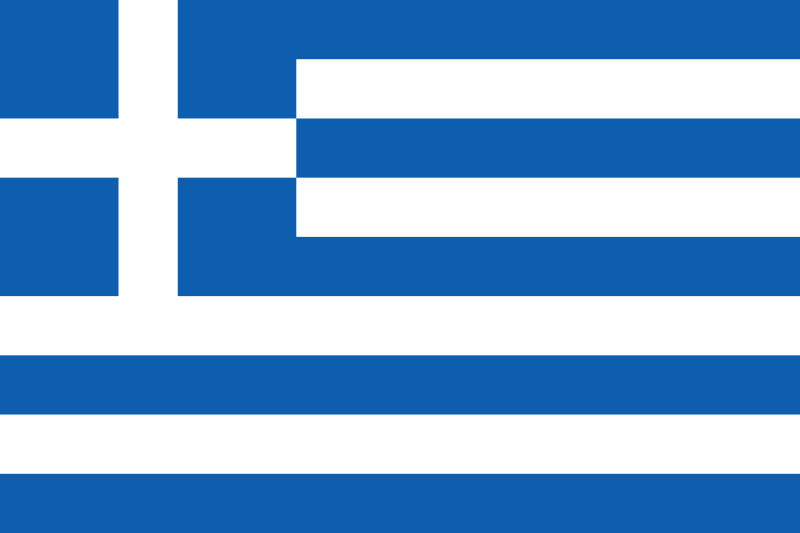 Griechenland
Griechisch
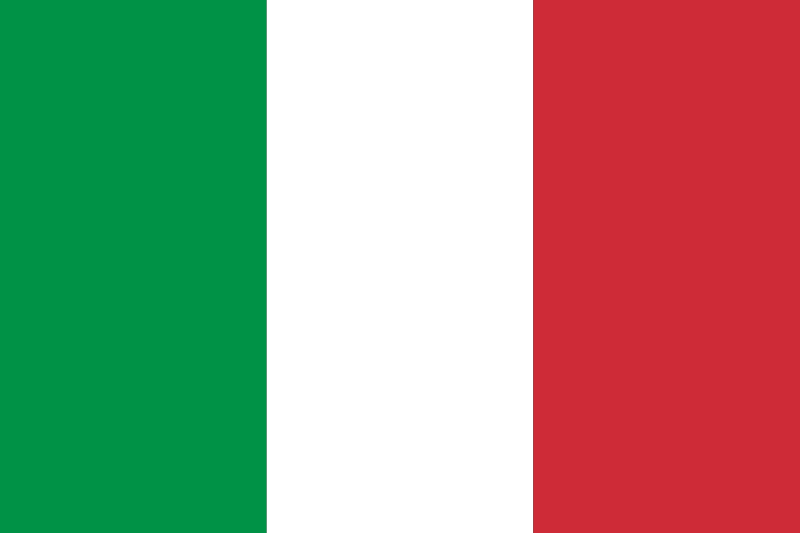 Italien
Italienisch
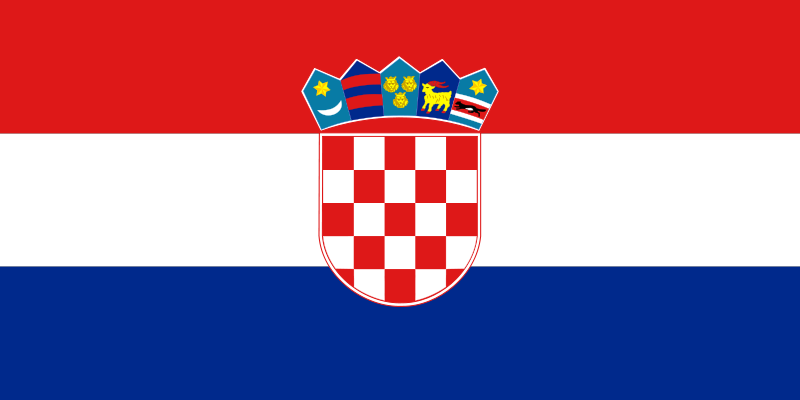 Kroatien
Kroatisch
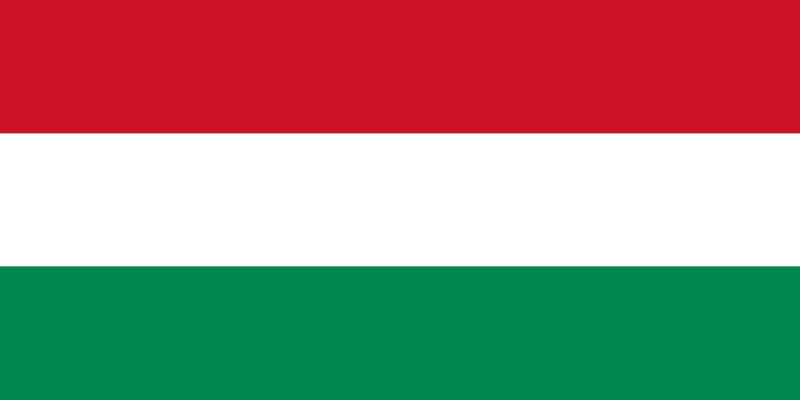 Ungarn
Ungarisch
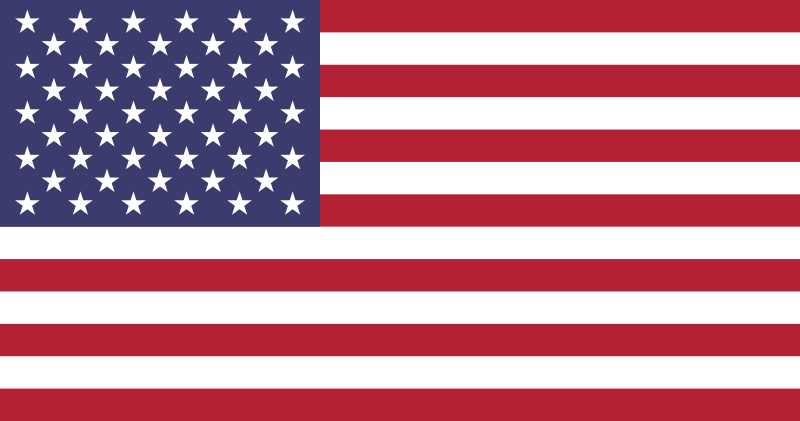 die USA
Englisch
sprechen (govoriti)
ich spreche	        wir sprechen   
du sprichst		  ihr sprecht
er,sie, es spricht	  sie sprechen
Woher kommst du?Was spricht man in …?Wo spricht man …?
www.eegitimim.com
Erdem OVAT
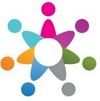